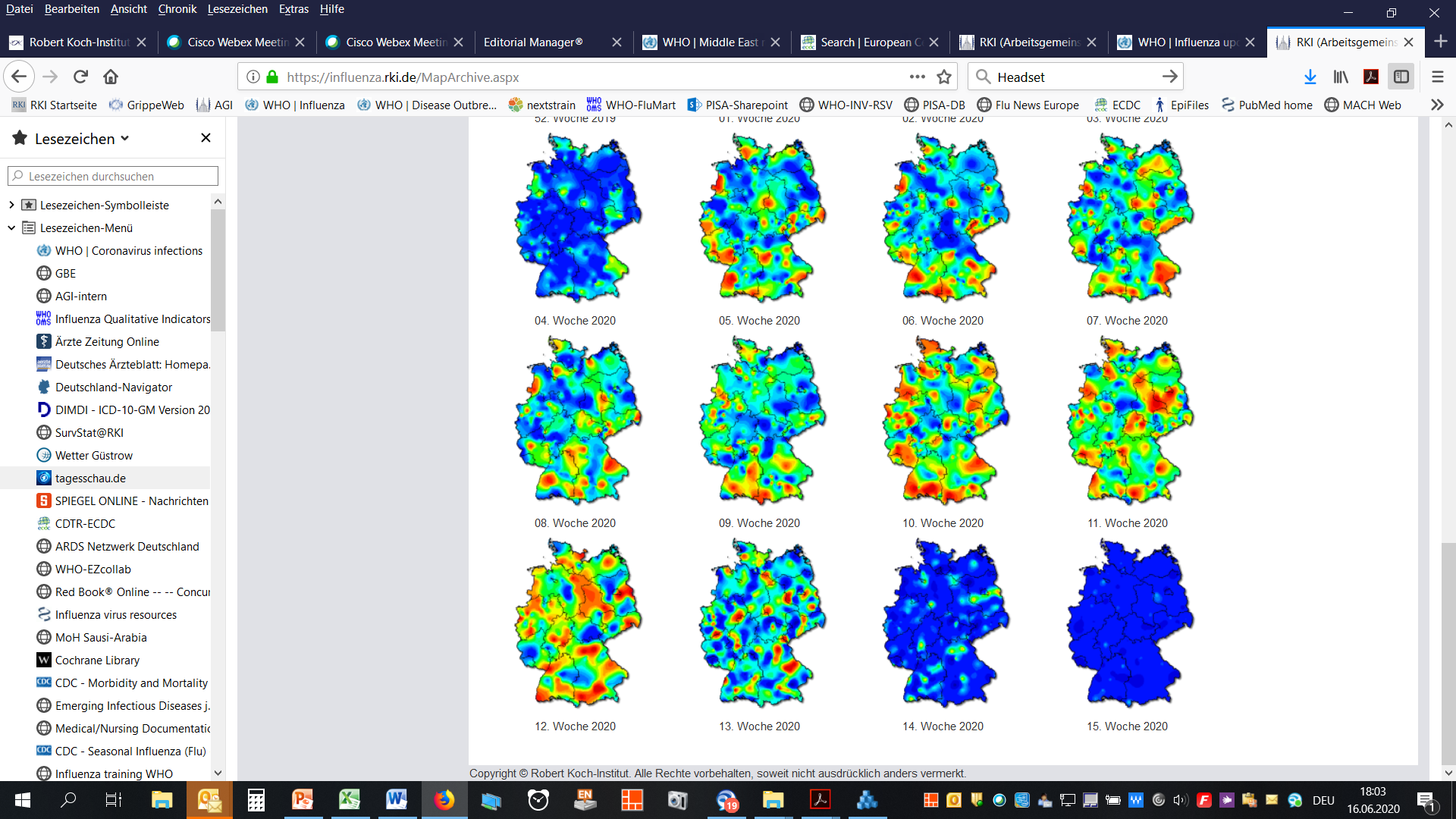 Ergebnisse der syndromischen und virologischen Surveillance akuter Atemwegserkrankungenin Deutschland
Influenza-Monatsbericht  25.-28. KW 2020
GrippeWeb bis zur 28. KW 2020
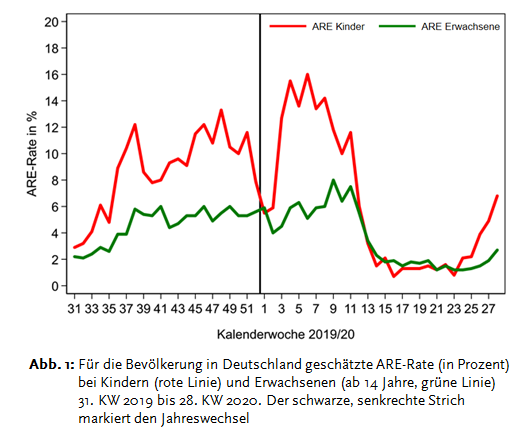 https://grippeweb.rki.de/
Stand: 15.07.2020
2
GrippeWeb bis zur 28. KW 2020
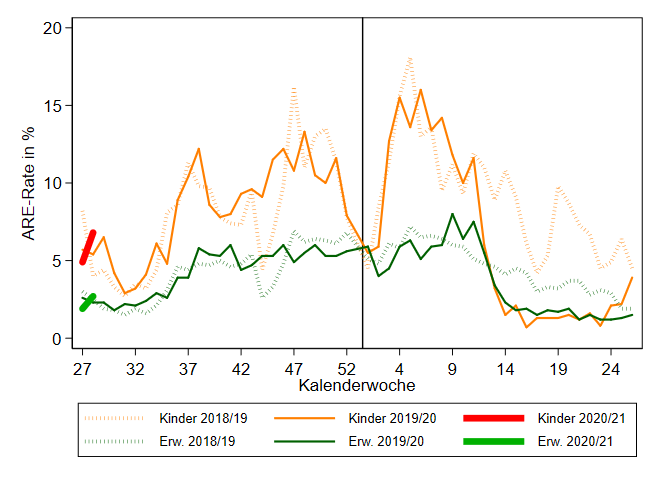 Stand: 15.07.2020
3
Arbeitsgemeinschaft Influenza - ARE-Konsultationen, bis zur 28. KW 2020
Stand: 15.07.2020
4
AGI:  ARE-Konsultationen bis zur 28. KW 2020
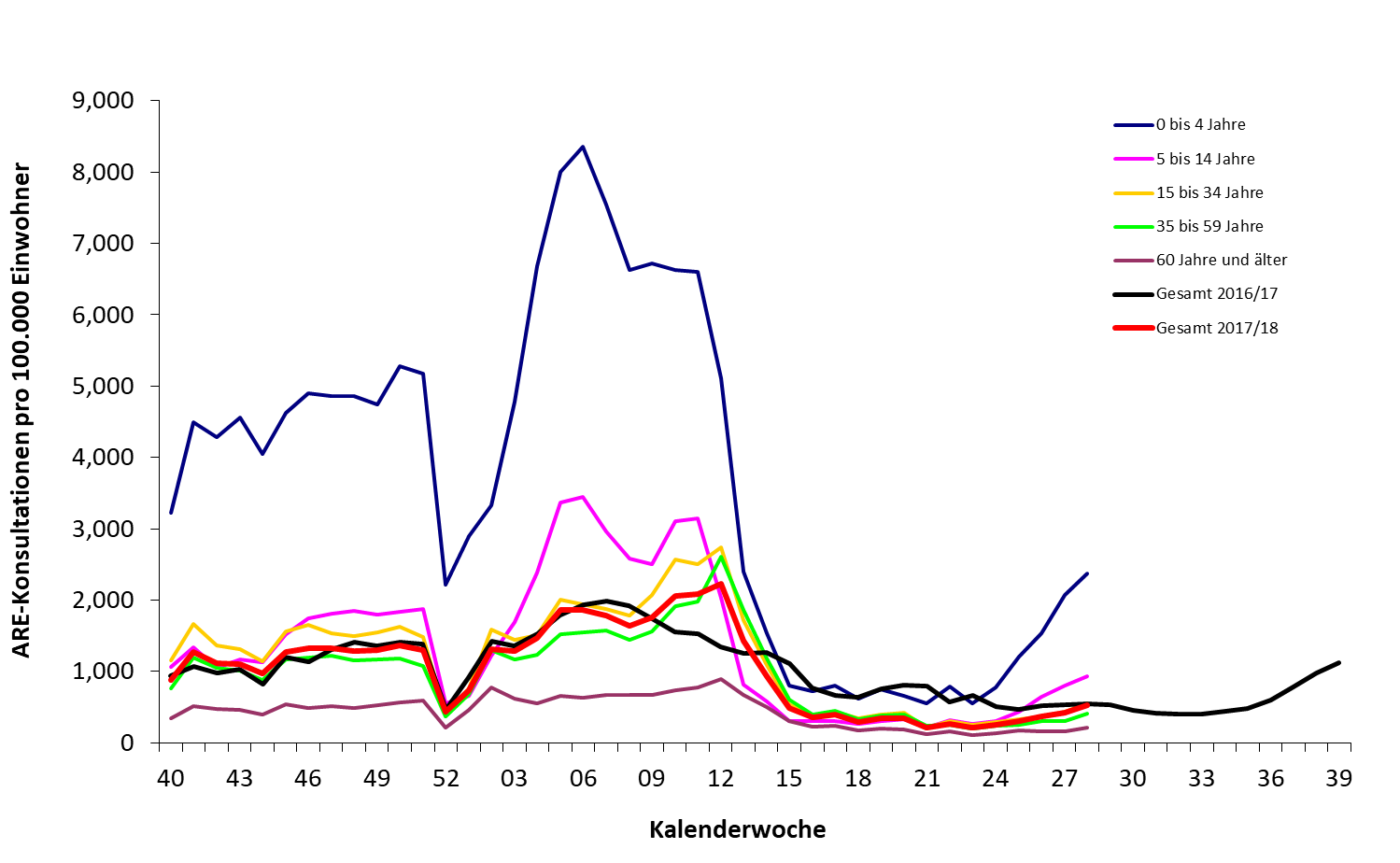 Gesamt 2018/19
Gesamt 2019/20
Stand: 15.07.2020
5
Arbeitsgemeinschaft Influenza - ARE-Positivenraten, 28. KW 2020
Stand: 15.07.2020
6
ICOSARI – KW 27
Stand: 14.07.2020
7
ICOSARI – KW 27
Stand: 15.07.2020
8